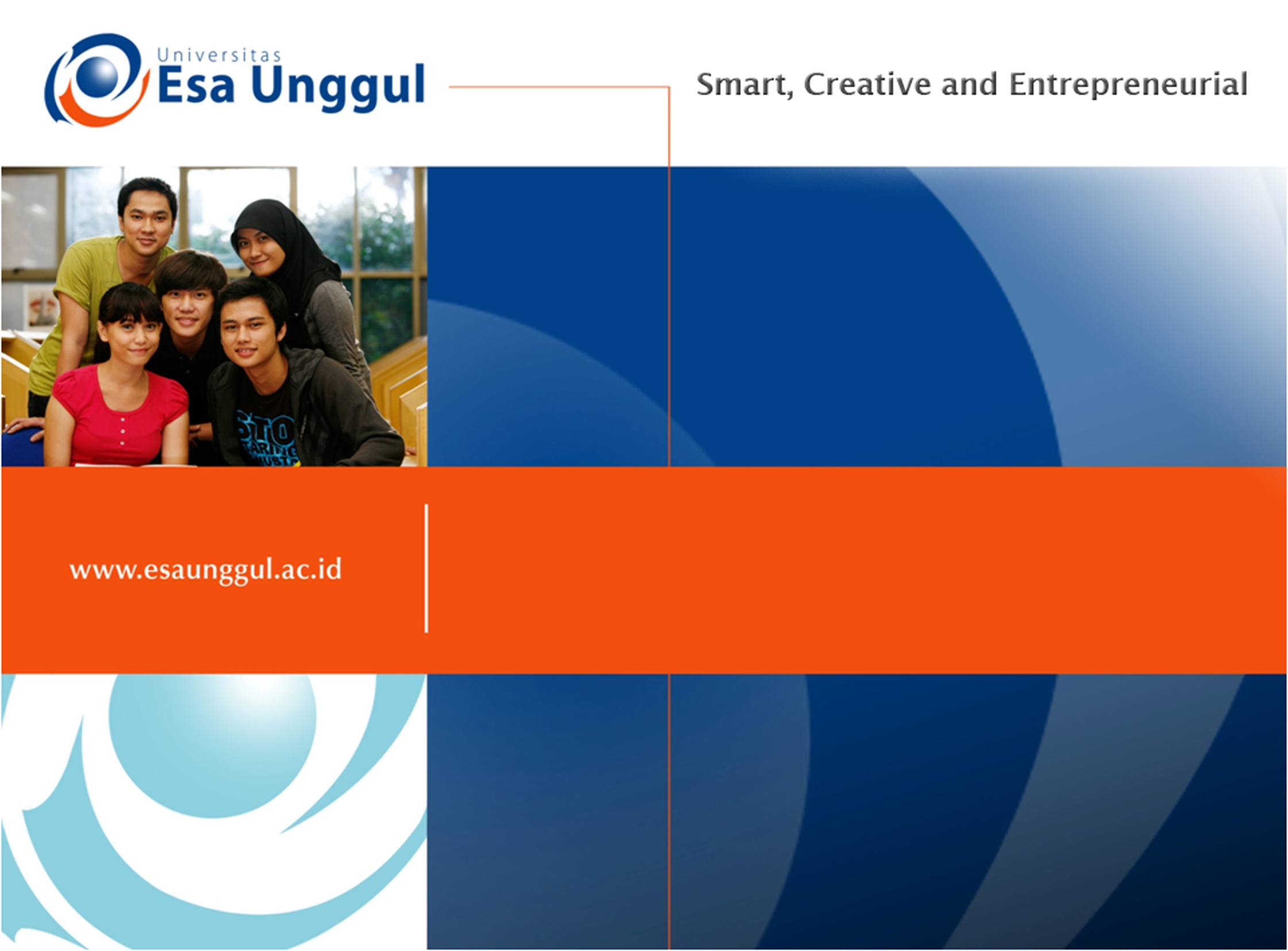 Peraturan Perundang-Undangan Anggun Nabila, SKM, MKM
Identifikasi Isu, Tujuan, dan  Strategi
Apa sih	Kesehatan?
Kebutuhan dasar/fundamental
Uncertain needs  insurance (private goods)
Public Provision: public dan merit goods
Information asymetri  Strong regulation
Supply induce demand
Difficult to control costs (ineficient)
Quality is difficult to be defined
Victimize the weak
Externality  subsidy or public funding
High tech: increase asymetri can cost ly
Labor intensive: costly
Absolute needs: Inelastic!!
Identifikasi Issu-1
Kita Belum Mampu Meyakinkan  Pihak Non Kesehatan akan  Pentingnya Kesehatan
HDI: Wacana, belum fakta!!
Kita Lebih Suka Investasi Jangka Pendek
WISH:
SDM kuat
Ekonomi kuat  Negara kuat  Rakyat sejahtera
HDI
Indonesia
JUARA ke  110
Fondasi  Dasar  Rapuh
Infrastruktur Ekonomi
Investasi Pendidikan
Investasi Kesehatan !!
Issu-2: Belum Sensitif
Puluhan ribu orang meninggal BUKAN karena  penyakit, Tetapi tidak punya uang untuk  menghindar risiko atau mengobati diri sendiri.
Flu Burung, DHF, dll
Kita sensitif kalau ‘lahan kita terganggu’ bukan  ada ‘masalah di publik’
Kejadin luar biasa yang sering menjadi  kejadian biasa yang dinilai kurang penting
Issu-3: Sinkronisasi
Proses bisnis lintas disiplin, problem  oriented vs structural oriented
Contoh: masalah TB di P2M? Binkesmas?
Yanmed?
Proses bisnis lintas daerah administratif
Contoh: pemberantasan TB pusat atau daerah?
Sinkron/konkuren
Tujuan: Fokus Fungsi Publik
Trias Kebijakan
Ekuitas
Mahal


Social Value
Efisiensi
Efektifitas
Solidaritas rendah
Trias Kebijakan
Ekuitas:
Equity, Adil dan Merata. Fungsi utama kebijakan  publik. (Social Justice dalam bidang Kesehatan)
Fokus pada NEED, bukan DEMAND
Effisiensi:
Allokatif: invest pada hasil terbesar
Teknis: Kelola dengan input terkecil
Efektifitas:
Hanya pada intervensi efektif
Kepuasan, demand, prioritas terakhir
Kerangka Pendanaan Menjamin Ekuitas Egaliter
Piblic goods
no
yes
no
Demand  Cukup
Katastropik
yes
yes
no
no
yes
Miskin
Cost-  Effektif
Asuransi,  Equity
Regulated  Market
no
yes
yes
no
Swasta,  komersial
Publik,  Sosial
Dana  Publik
Tidak
Sumber WHR 2000
Apakah	Pelkes Private Goods?
Public goods: non rivalry & non excludability
Penambahan konsumen tidak menambah biaya  (marginal cost = 0): mercu suar di suatu pelabuhan,  televisi di satu ruangan, jalan yang belum macet, RS  pemerintah yang benar, yang pegawai digaji
Penambahan konsumen tidak mengurangi konsumsi  konsumen lain. Siaran radio/televisi di satu tempat,  kelas yang wajar, mercu suar di satu tempat.
Private goods tidak berarti harus dibiayai oleh tiap  individual. Public goods tidak selalu harus  dibiayai pemerintah
Efisiensi Alokatif  Investasi Manusia Sejak Dini:  Gizi Cukup dan Hindari Sakit
Inves Sekarang	atau??
Otaklah yang Paling  Cepat Berkembang!!!
Kita Ikut Menentukan!!
56 hari
Strategi: Ekuitas-Efisiensi,  Menurut Jenjang dan Peran
Peran Publik/Pemerintah  Prioritas: Prilaku, Gizi
Promosi
Proteksi khusus
D& Obati Segera
Peran Publik  dalam Pendanaan  melalui
JKN
Peran Swasta  dalam Delivery/  layanan
Rehabilitasi
Thabrany, 13
Efisiensi Teknis
Regulasi dan penegakan hukum ketat di area UKP.
Standardisasi dan price control pelayanan, obat  dan BMHP mutlak harus jadi kebijakan publik,  meskipun di faskes swasta
Penerapan teknik managed care di rumah sakit  pemerintah dan swasta
Persyaratan ‘healthy environment’ untuk seluruh  industri dan pengguna (pengendara mobil).  Inspektor